МІНІСТЕРСТВО ОСВІТИ І НАУКИ УКРАЇНИ ДЕРЖАВНИЙ УНІВЕРСИТЕТ «ЖИТОМИРСЬКА ПОЛІТЕХНІКА»
НАВЧАЛЬНА ПРАКТИКА 
ЕК-7
Лекція-тренінг 10.06.2024 р.
1. ОРГАНІЗАЦІЙНІ АСПЕКТИ ПРОХОДЖЕННЯ НАВЧАЛЬНОЇ ПРАКТИКИ
2. ПРОГРАМНІ ПИТАННЯ НАВЧАЛЬНОЇ ПРАКТИКИ
2.1. Обґрунтування бізнес-ідеї та способу започаткування бізнесу.
2.2. Вибір організаційно-правової форми, системи оподаткування та реєстрація майбутнього бізнесу.
ЛЕКТОР:  к.е.н., доц. Мельник Т. Ю.
Житомир-2024
1. ОРГАНІЗАЦІЙНІ АСПЕКТИ ПРОХОДЖЕННЯ НАВЧАЛЬНОЇ ПРАКТИКИ
Термін навчальної практики 
10.06-21.06.2024 р.
Здача звітів на кафедру
До 26.06.2024 р. до 13.00, каб. 416б
Захист звітів з навчальної практики:
21.06.2024 р. 
(інші дати будуть назначені пізніше)
очно, кабінет 416б
ШКАЛА ОЦІНЮВАННЯ ДІЯЛЬНОСТІ СТУДЕНТІВ У ПЕРІОД ПРОХОДЖЕННЯ ПРАКТИКИ
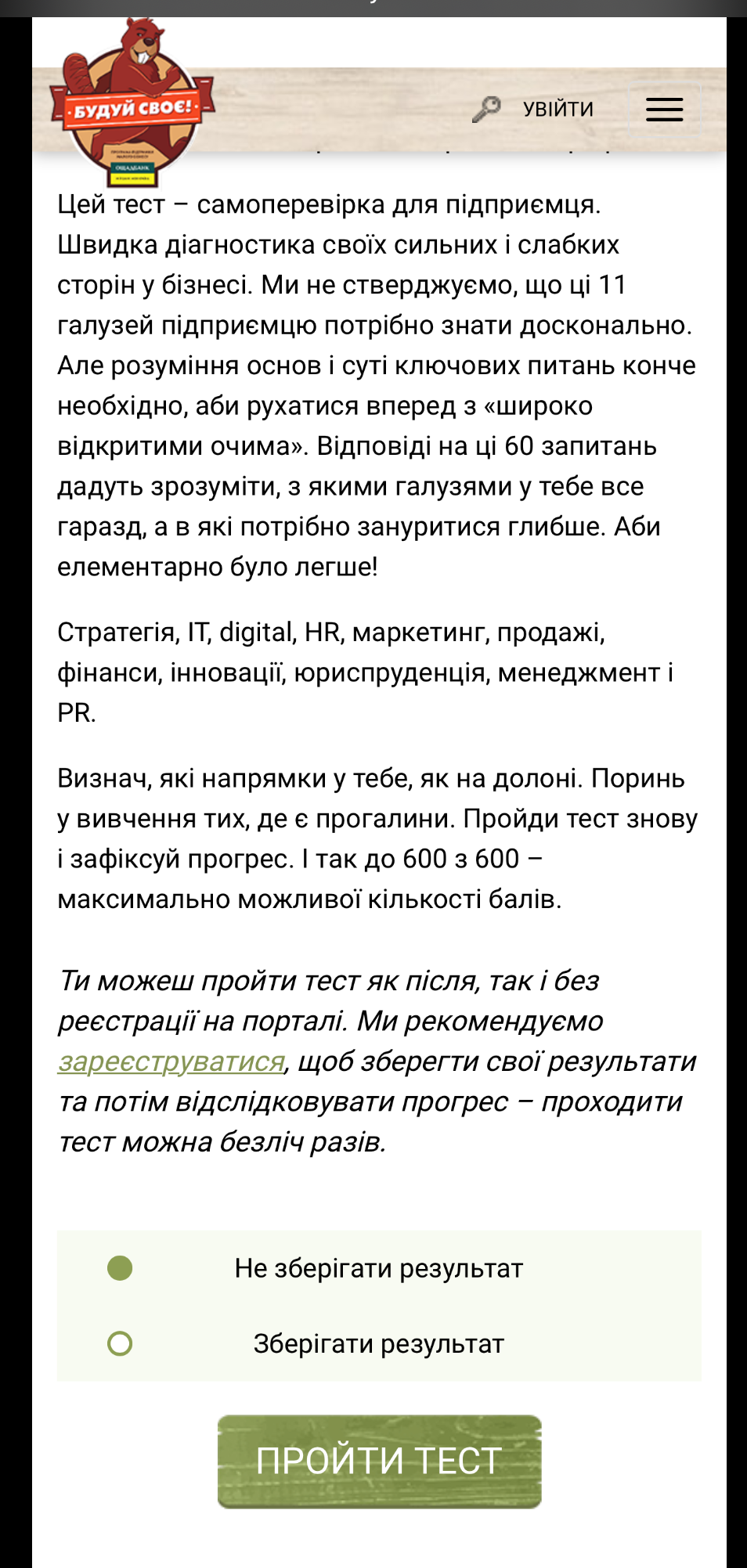 ТЕМА 1 ТРЕНІНГУ: Обґрунтування бізнес-ідеї та способу започаткування бізнесу.Вибір організаційно-правової форми, системи оподаткування та реєстрація майбутнього бізнесу.
1.1. Визначте Вашу схильність до підприємницької діяльності. Для цього пройдіть тест на готовність стати підприємцем на онлайн-платформі «Дія. Бізнес». Для написання звіту зробіть скриншот результату Вашого тестування.
1.2. Обґрунтуйте ідею створення власної справи, мету та прагнення в бізнесі, потенційних споживачів продукції (робіт, послуг). 
Для генерування підприємницької ідеї рекомендовано скористатися інформаційними ресурсами онлайн-платформи «Дія. Бізнес» 100+ бізнес-ідей для заснування власної справи. Додатково перегляньте відео: «10 смачних бізнес-ідей, які реалізували українці», «Приклад генерації та реалізації підприємницької ідеї».
РОЗРОБКА ПІДПРИЄМНИЦЬКОЇ ІДЕЇ , ЧИННИКИ ТА 
ДЖЕРЕЛА ЇЇ ПОЯВИ
Підприємницька ідея – конкретне цілісне знання про доцільність і можливість здійснювати певний вид підприємницької діяльності, а також чітке усвідомлення мети такої діяльності, шляхів і засобів її досягнення.
Загалом чинниками появи підприємницької ідеї є:
виникнення проблемної ситуації, на вирішення якої спрямовуються зусилля персоналу;
випадкове генерування ідеї при здійсненні поточної роботи фірми чи за інших обставин, які безпосередньо з нею не пов'язані;
ідеї, підказані зовні (інвесторами, консультантами та ін.);
запозичення в ході цілеспрямованого ознайомлення з досвідом роботи фірм схожого профілю або з літературних джерел;
підсумки навчання на семінарах та курсах;
ідеї, що виникли у ході здійснення поточного і перспективного планування, розробки ділових планів.
1.3. Опишіть, якій спосіб започаткування бізнесу Ви обрали, які його переваги та недоліки.
Створення нового підприємства «з нуля» відповідно до індивідуальних схильностей, уподобань майбутнього підприємця та особливості ідеї бізнесу. Більшість засновників власних фірм вже мають досвід практичної роботи в малих фірмах і вважають, що запорукою їхнього успіху є: по-перше, вміння робити абсолютно звичайні речі, а, по-друге, вміло використовувати налагоджені професійні зв'язки.
1.3. Опишіть, якій спосіб започаткування бізнесу Ви обрали, які його переваги та недоліки.
Придбання існуючого бізнесу. 
Для реалізації власного бізнесу, зокрема і власної ідеї, необов'язково створювати підприємство «з нуля» – можна придбати вже існуючий на ринку реально діючий бізнес. Такий спосіб входження у бізнес може значно зменшити ризик підприємницького починання.
1.3. Опишіть, якій спосіб започаткування бізнесу Ви обрали, які його переваги та недоліки.
Придбання франшизи. Ще однією альтернативою входження в бізнес є придбання франчайзи, тобто ліцензії, яка дає індивідуальному підприємцеві (фірмі) право на продаж (виробництво, здійснення певної діяльності) товарів чи послуг великої фірми, які вже добре відомі споживачам.
У широкому розумінні франчайзинг (franchising) – це метод ведення бізнесу, заснований на довгострокових відносинах між двома сторонами. В основі таких відносин лежить франчайза тобто ліцензія на право використання імені бізнесу широко відомої компанії. За користуванням цим правом покупець франчайзи (ліцензіат) виплачує відомій компанії, яка продає франчайзу (ліцензіару), початковий внесок, а в подальшому щомісячні платежі.
Франшиза – це повна бізнес-система, яку франчайзер продає франчайзі. Іншою назвою для подібної системи служить франчайзинговий пакет, що зазвичай містить посібники з ведення робіт й інші важливі матеріали, що належать франчайзеру.
У франчайзингу беруть участь дві групи бізнесменів. Перша група – це ті, хто надає це право (франшизу) – франчайзер (ліцензіар), а друга група – це франчайзі (ліцензіат), це ті, які купують право на ведення бізнесу (франшизу) під ім'ям або торговою маркою.
Переглянути каталог франшиз можна на сайті franchising.ua. На онлайн платформі «Дія. Бізнес» наведено перелік параметрів, на які слід звернути увагу при аналізі обраної франшизи: «Як проаналізувати франшизу (чек лист)».
ТИПИ ФРАНЧАЙЗИНГУ :
Товарний франчайзинг (на продаж товару)
передбачає, що франчайзі (ліцензіат) отримує лише право на продаж товарів фірми-ліцензіара з її торговою маркою або товарним знаком. У цьому випадку франчайзі купує у франчайзера товари й після цього перепродає їх від імені франчайзера.
у цьому випадку фірма, що володіє технологією виготовлення якогось продукту – франчайзер (ліцензіар), продає заводам – ліцензіатам сировину для виготовлення продукції. Дрібна фірма тут не просто виступає під торговою маркою франчайзера і реалізує його продукцію та послуги, але і включається у повний цикл господарської діяльності великої корпорації
Виробничий франчайзинг (на виробництво товарів)
полягає у залученні малого підприємства в повний виробничо-господарський цикл великої корпорації. Таким чином, діловий франчайзинг означає, що ліцензіат отримує право на створення власної фірми з використанням найменування фірми-ліцензіара і обов'язковим збереженням профілю її діяльності.
Діловий франчайзинг (на вид діяльності)
Корпоративний франчайзинг
Конверсійний франчайзинг
ліцензіат оперує не окремим підприємством, а мережею франшизних підприємств
спосіб розширення франшизної мережі
Переваги франчайзингу для франчайзі (ліцензіатів):
1. Навчання менеджменту та консультаційна допомога. 
2. Бізнес під відомим товарним знаком. 
3. Гарантія якості товарів і послуг. Рівень якості товарів (послуг) ліцензіата визначає репутацію фірми-ліцензіара. Тому збереження високої якості товарів (послуг) є найважливішим елементом франчайзингової системи. 
4. Широкомасштабні рекламні кампанії. 
5. Фінансова підтримка. Фінансова підтримка франчайзі виражається в наданні допомоги у наступному: у пошуку джерел початкового фінансування; у виборі приміщення для фірми-ліцензіата та проведенні переговорів за його оренду; в управлінні фінансовою діяльністю фірми-ліцензіата; у налагодженні контактів з фінансовими установами.
6. Франчайзинг зменшує ризик підприємницької діяльності. Тому ліцензіат з більшою ймовірністю, ніж самостійно підприємець-початківець, може розраховувати на отримання кредиту в банку. 
7. Територіальний протекціонізм. Фірма-ліцензіат разом із франчайзой отримує виняткові права на розповсюдження даних товарів (послуг) на заздалегідь певній, обмеженій території.
Недоліки франчайзингу для франчайзі (ліцензіатів):
1. Часткова втрата свободи. Потенційний франчайзі повинен ретельно дотримуватися правил та інструкції, встановлені ліцензіаром. 
2. Франчайзингові платежі. За зменшення ризику діяльності необхідно платити. Усі переваги, які мають ліцензіати, повинні бути оплачені. Кількість і розміри таких платежів істотно впливають на рентабельність бізнесу ліцензіата. 
3. Стандартизація діяльності. Ліцензіар потребує обов'язкового дотримання операційних стандартів діяльності на фірмі ліцензіата. Відповідність стандартам, зазвичай, забезпечується періодичними інспекціями ліцензіара. 
4. Обмежені продуктові лінії. У більшості випадків договір франчайзингу передбачає, що ліцензіат повинен продавати (виробляти) тільки такі товари (послуги), які схвалені ліцензіаром.
1.4. Розробіть анкету для опитування споживачів з метою виявлення їх вподобань, бачення запропонованої ідеї та формулювання ціннісної пропозиції.
Анкета-опитувальник, що містить грамотно складені питання з урахуванням поточної ситуації та особливостей цільової аудиторії, дає можливість виявити, які першочергові потреби має потенційний споживач, і тим самим сформулювати цінність пропозиції Вашої бізнес-ідеї.
Для проведення онлайн анкетування розробіть анкету використовуючи сервіси Google forms.
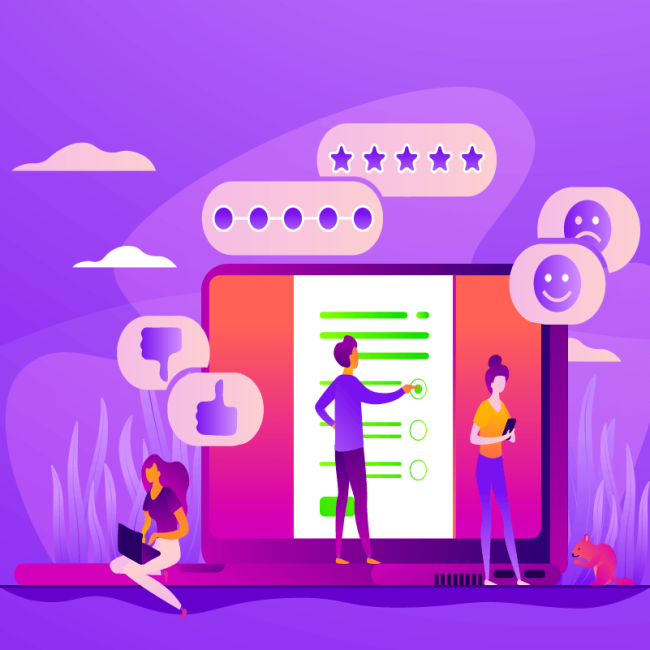 Основні принципи анкетування
- Визначимося з тим, що саме ми хочемо дізнатись, перш ніж формувати пропозицію:
- Хто наші покупці, з якої галузі, і яку посаду займають;
- У чому їхня проблема і як вони хочуть її вирішити;
- У чому їхній страх, сумніви, невпевненість;
- Якими критеріями вони керуються при виборі;
- Якої інформації їм не вистачає, щоб прийняти рішення про покупку.
Для опрацювання матеріалу за даним пунктом перегляньте рекомендації та приклади анкет:
- Опитування відвідувачів магазину про товар як вигідний спосіб збільшення доходів;
- Анкета для вивчення споживчих переваг шоколаду.
1.4. Розробіть анкету для опитування споживачів з метою виявлення їх вподобань, бачення запропонованої ідеї та формулювання ціннісної пропозиції.
Бланк анкети про враження клієнта: Як правильно оформити?
Для початку необхідно розробити загальну схему анкети-опитувальника. Вона повинна виключати такі смислові блоки:
Вступна частина анкети-опитувальника (служить для створення певного настрою у опитуваних, демонструє вашу зацікавленість в їх думці, пояснює цілі дослідження).
Звернення до респондента. Особисте звернення в анкеті-опитувальнику допомагає налагодити довіру і зробити відповіді респондента більш щирими, об'єктивними.
Вступні питання (найбільш прості, які характеризують відношення опитуваного до ситуації і проблеми в цілому).
Основний блок питань (які розкривають в анкеті-опитувальнику тему і дають конкретику, необхідну для ваших маркетингових та інших цілей).
Прикінцеві питання (як правило стосуються саме процедури опитування відвідувачів магазину про товар – в яких умовах їм була запропонована анкета, наскільки важливим, корисним і цікавим вони вважають дане анкетування). Нерідко цей блок включає вільні текстові поля, де респондент може висловити побажання і міркування в розгорнутій формі, а також заклик брати участь в подальших опитуваннях.
“Об'єктивка”. Ця частина анкети-опитувальника може розташовуватися на самому початку або в кінці. Тут опитуваний характеризує себе, відповідаючи на питання про демографічні характеристики (стать, вік, соціальна група, професія та інше). 
Подяка. Ввічливе закінчення опитування, як прояв поваги до респондента – ще один фактор зміцнення його лояльності та довіри до вас. Завершіть бланк анкети про враження клієнта, подякувавши йому за витрачений час, допомогу або участь в дослідженні. Дайте знати респонденту, що його думка корисно і допоможе поліпшити ваш сервіс.
Розглянемо типовий зразок анкети підприємства, присвяченій досвіду покупки (такі анкети-опитувальники найкраще характеризують відношення клієнта до вашого сервісу і дозволяють точно виявити його недоліки).
Добрий день, Шановний …! Будь ласка, витратьте … хвилин на заповнення цієї анкети, це допоможе нам поліпшити якість послуг.
Вкажіть Вашу стать (чоловіча, жіноча).
Який товар/послугу Ви придбали? (варіанти відповідей).
Наскільки, на Вашу думку, ціна відповідає якості? (Повністю відповідає, частково відповідає, не відповідає).
Де Ви здійснювали покупку? (Адреси торгових точок або інтернет-магазинів).
Як часто Ви робите покупки в цьому місці? (Варіанти відповідей або вільне поле для вказівки частоти покупок).
Причини здійснення покупки (варіанти відповідей: комерційні цілі, для сім'ї, в подарунок, для особистого користування, інше).
Наскільки Ви задоволені покупкою? (Варіанти відповідей, бальна або рейтингова оцінка).
Чи була запропонована Вам знижка (особливі фінансові умови покупки)? (Так / Ні / Після моєї вимоги).
Чи готові Ви придбати той же товар / послугу знову? ( “Так”, “Можливо”, “Не впевнений (а)”, “Скоріше ні”, “Ні”).
Що нам потрібно змінити, щоб Ви залишилися задоволені наступною покупкою (вільне поле для текстового пояснення).
Спасибі за допомогу! Залиште, будь ласка, свої контактні дані, щоб ми проінформували Вас про поліпшення нашого сервісу.
Для опрацювання матеріалу за даним пунктом перегляньте рекомендації та приклади анкет:
- Опитування відвідувачів магазину про товар як вигідний спосіб збільшення доходів (https://service.yaware.com.ua/blog/opytuvannya-vidviduvachiv-magazynu-pro-tovar/);
- Анкета для вивчення споживчих переваг шоколаду (https://www.survio.com/survey/d/M3U5D8B3O4F9L5N2Y).
ТЕМА 1 ТРЕНІНГУ: Вибір організаційно-правової форми, системи оподаткування та реєстрація майбутнього бізнесу.
2.1. Визначте вид економічної діяльності для майбутнього суб’єкта бізнесу відповідно до Державного класифікатора видів економічної діяльності (КВЕД-2010) та заповніть таблицю за прикладом, наведеним у таблиці 1.
КВЕД України та його значення для бізнесу (https://youcontrol.com.ua/topics/kved-ukrainu-i-ego-polza-dlya-biznesa/)
КВЕД систематизує види діяльності, що здійснюються суб'єктами господарювання в Україні. Його можна змінити, але краще відразу правильно вибрати види діяльності підприємства, щоб уникнути проблем в роботі.
Класифікатор видів економічної діяльності, або просто КВЕД, містить усі можливі напрямки роботи підприємств. Тобто, жодна юридична особа не може обійтися без цього ресурсу.
Код КВЕД підбирається на самому початку діяльності: при первинній реєстрації підприємства. Він відображає основний вид діяльності компанії (наприклад, "діяльність їдалень та послуги з постачання готової їжі"). Причому, якщо компанія розвиває кілька напрямків, то код може відповідати тільки одному з них, основному. Формально кількість кодів не обмежена, але на практиці прийнято вказувати від 1 до 6 кодів (тобто, видів економічної діяльності) для підприємства.
Види діяльності компаній вносяться до ЄДРПОУ та вказуються в довідці статистики. Для деяких ліцензованих видів діяльності (наприклад, будівництво) при отриманні ліцензії в довідці статистики потрібна наявність певних номерів КВЕД.
КВЕДи можна змінювати. Навіщо? Наприклад, якщо підприємство змінило сферу діяльності або певні коди знадобилися для отримання нової ліцензії. Крім того, сам класифікатор може змінюватися з року в рік, у ньому з'являються нові статті чи коригуються старі. 
Як отримати код КВЕД в Україні
Кожна нова юридична особа (в тому числі ФОП та відокремлені підрозділи юридичних осіб) – тобто так звана "Статистична одиниця" –  при реєстрації отримує код за актуальним КВЕД. У заповненій картці, що подається державному реєстратору, є спеціальний розділ про види економічної діяльності, із зазначенням коду КВЕД та назви майбутньої діяльності.
2.2. Оберіть форму власності, обґрунтуйте свій вибір, окресліть переваги та недоліки обраної форми.
Відповідно до Закону України «Про державну реєстрацію юридичних осіб, фізичних осіб підприємців та громадських формувань», є дві основні організаційно-правові форми – фізична особа-підприємець та юридична особа.
Фізична особа-підприємець – це фізична особа, яка реалізує своє право на підприємницьку діяльність за умови її державної реєстрації в порядку, встановленому законом. Право на здійснення підприємницької діяльності має лише особа з повною цивільною дієздатністю (з 18 років або з 16 років за умови надання нотаріально засвідченої згоди батьків на реєстрацію суб’єкта підприємницької діяльності).
Юридична особа (відповідно до ст. 80 Цивільного кодексу України) – організація, створена і зареєстрована у встановленому законом порядку. Юридичні особи, у свою чергу, можуть створюватися у формі товариств, установ та в інших формах, не заборонених законом.
Найбільш розповсюдженими формами реєстрації бізнесу в Україні є ФОП (фізична особа-підприємець) та ТОВ (Товариство з обмеженою відповідальністю). Для опрацювання матеріалу рекомендовано переглянути відео: «Що краще зареєструвати для бізнесу: ФОП чи ТОВ?» та ознайомитися з матеріалом «Що обрати: ФОП чи ТОВ? (https://buduysvoe.com/publications/shcho-obraty-fop-chy-tov)».
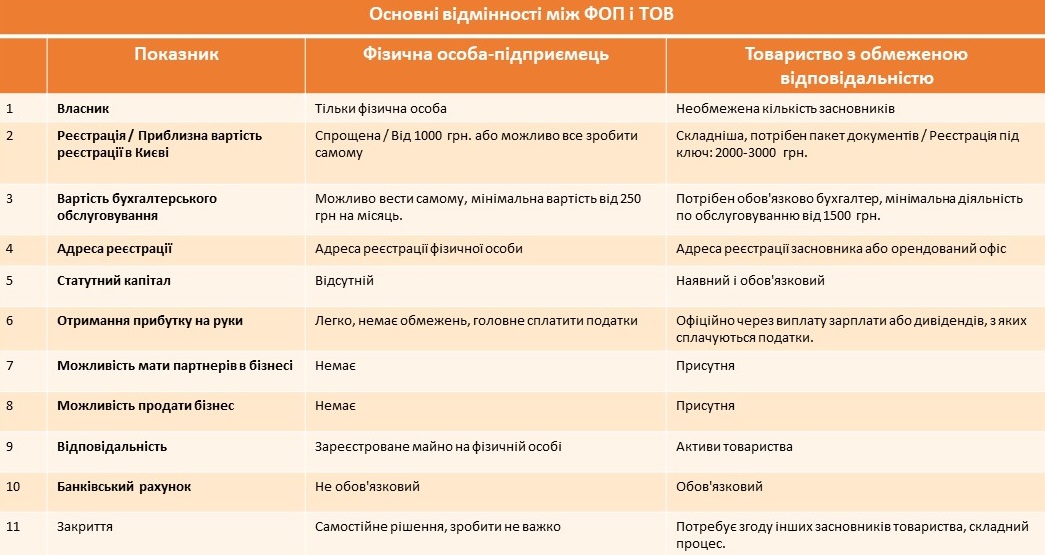 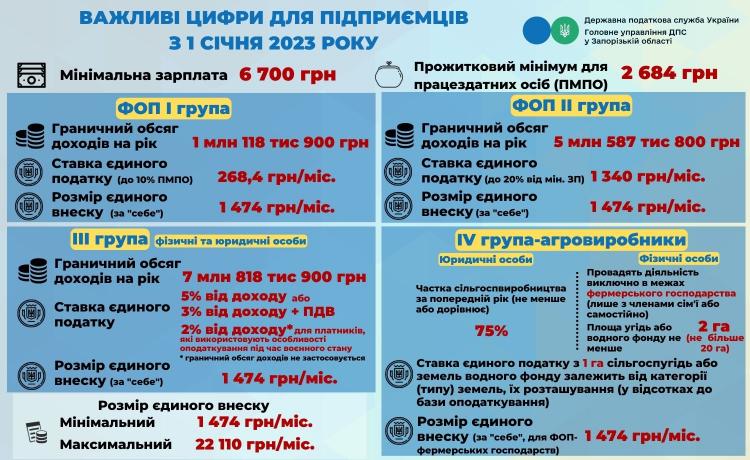 2.2. Оберіть систему оподаткування для майбутнього суб’єкта господарювання.
Відповідно до Податкового Кодексу України можливим є застосування загальної або спрощеної системи оподаткування.
Умови перебування на загальній системі оподаткування
2.4. Опишіть порядок реєстрації майбутнього бізнесу.
На сьогодні за сприяння Державної регуляторної служби України, програми EU4Business та BRDO (Офісу ефективного регулювання) створено державний інформаційний сервіс Start Business Challenge, що містить покрокові інструкції щодо реєстрації окремих видів бізнесу з переліком необхідних документів. Ви можете обрати параметри майбутнього бізнесу. Після обрання усіх параметрів, відповідно до Вашого розуміння власної бізнес-ідеї на цьому онлайн-ресурсі буде сформовано покрокову інструкцію щодо етапів створення бізнесу, описано кількість юридичних процедур, які доведеться пройти, та документів, які слід зібрати та отримати у результаті. Всі етапи оформлено у вигляді гіперпосилання, за яким етап описано детально. Цю деталізовану інформацію Ви поетапно можете включати у Ваш звіт з навчальної практики. Як бонус для окремих бізнесів на вказаному онлайн-ресурсі розміщено відео-записи подкасту «50 віддінків бізнесу» з порадами бізнесменів, які пройшли цей шлях.
Також детальні інструкції щодо реєстрації різних видів бізнесу можна знайти на онлайн-платформі «Дія. Бізнес», а саме: пакет документів для реєстрації ФОП; пакет документів для реєстрації ТОВ тощо.
Дякую за увагу!
Гарного Вам дня!